COASTAL CULTURE NETWORKSupporting great arts and culture in coastal communities
Mark Humphries, CEO
James Brindle, Director of Development and Partnerships
Magna Vitae Leisure Trust
Pickled Image @ St Leonards Festival, HastingsPart of Coasters Touring Network
Cirque du Platzak, Inside Out Festival, DorsetPart of Coasters Touring NetworkPhoto: Roy Riley
Cirque du Platzak, Stade Saturdays, HastingsPart of Coasters Touring NetworkPhoto: Stella Landau
Chorus by Ray Lee, Inside Out Festival in Weymouth, DorsetPhoto: Tony Gill
Garsington Opera for All, Looping the Loop Festival, RamsgatePhoto: Dik Ng
Garsington Opera for All, Looping the Loop Festival, RamsgatePhoto: Dik Ng
Worldbeaters, Out There Festival, Great YarmouthPart of Coasters Touring Network
SO Festival, Skegness
Cirque du Platzak, Inside Out Festival, DorsetPart of Coasters Touring NetworkPhoto: Tony Gill
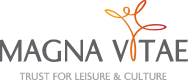 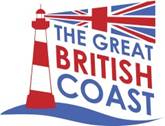 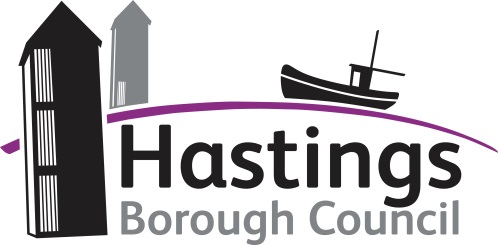 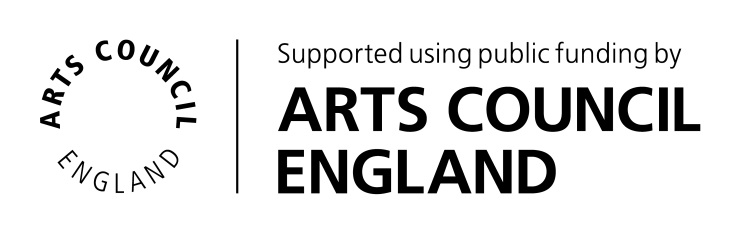 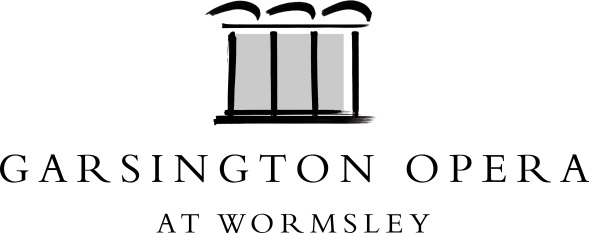